Особенности работы педагога – психолога с детьми с ОВЗ и детьми-инвалидами в рамках ресурсного центра.
Подготовила педагог – психолог СОГБОУ «Починковская школа-интернат»-Ресурсный центр «Радужный зебрёнок» Щедрова Л.Ю.

2019 год
Коррекционная работа педагога-психолога направлена:

На обеспечение полноценного психического и личностного развития детей с ограниченными возможностями здоровья (ОВЗ) в освоении образовательной программы;
  повышение заинтересованности детей в учебной деятельности, развитие познавательной и учебной мотивации; 
- их социальную адаптацию.
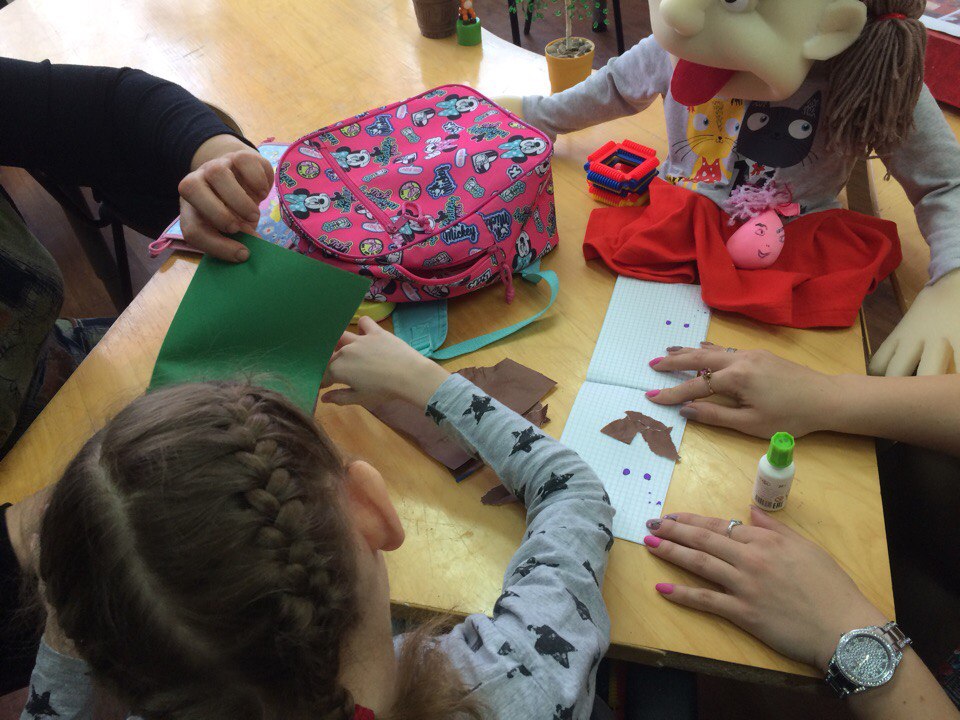 Принципы коррекционно-развивающей работы

- соблюдение интересов ребёнка;
- системность;
- непрерывность; 
вариативность;
 комплексность.
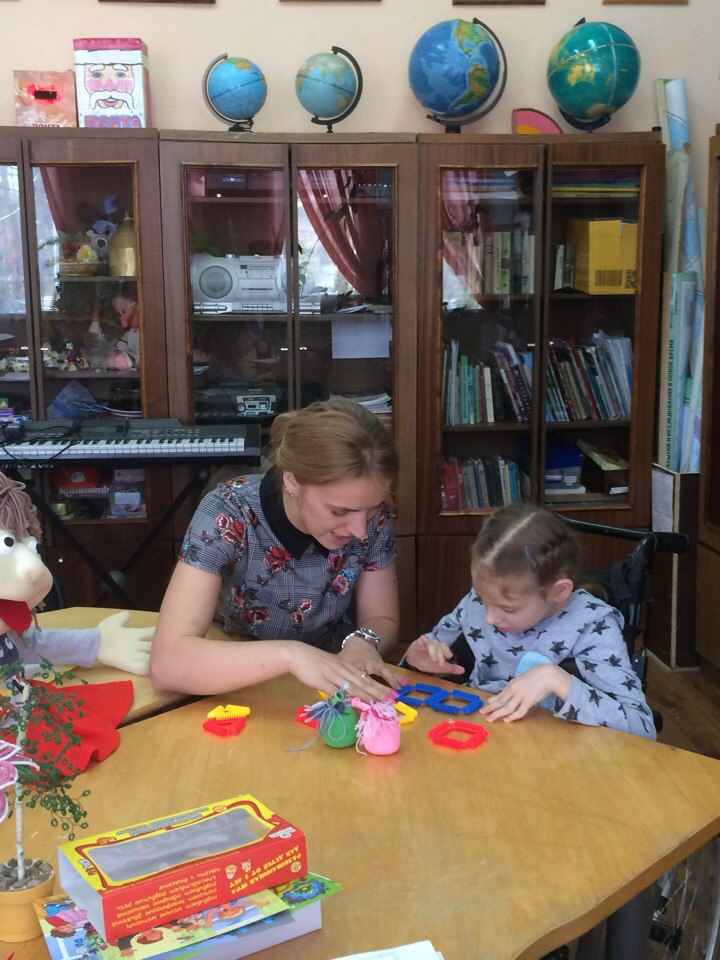 Основные направления деятельности педагога-психолога
Диагностическая работа
Консультативная деятельность
Коррекционно-развивающая работа
Психологическое просвещение
Психологическая профилактика
Психологическая диагностика
Диагностическая работа – одно из основных направлений деятельности педагога-психолога. Проводимая психологическая диагностика, направлена на определение сохранных зон развития для подбора адекватных средств и форм воспитания и обучения
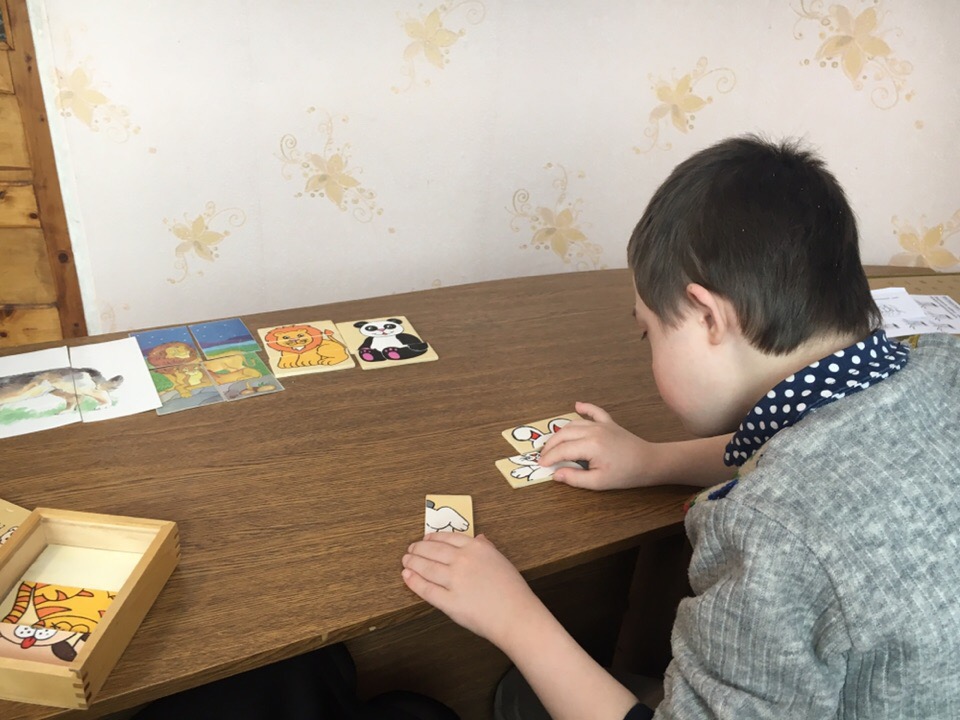 Диагностическая работа педагога-психолога
Исследование уровня развития познавательной сферы (восприятие, память, внимание, мышление, воображение) 
Исследование личностных особенностей детей (самооценка, уровень притязаний, эмоциональное состояние)
 Психическая готовность детей к обучению в школе
 Исследование межличностных взаимоотношений 
Исследование адаптационного периода
Виды психологической диагностики
Первичное психологическое обследование
Динамическое обследование
Итоговое психологическое обследование
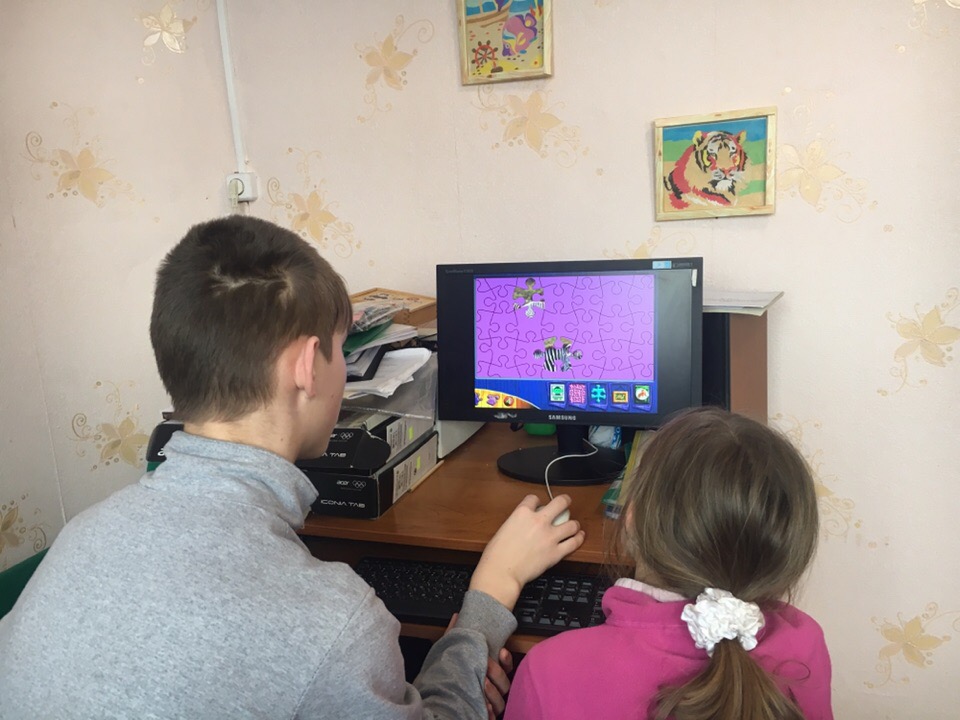 Первичное психологическое обследование
Цель – комплексное обследование состояния ребёнка и определение путей коррекционной работы, с учётом его возможностей и способностей.
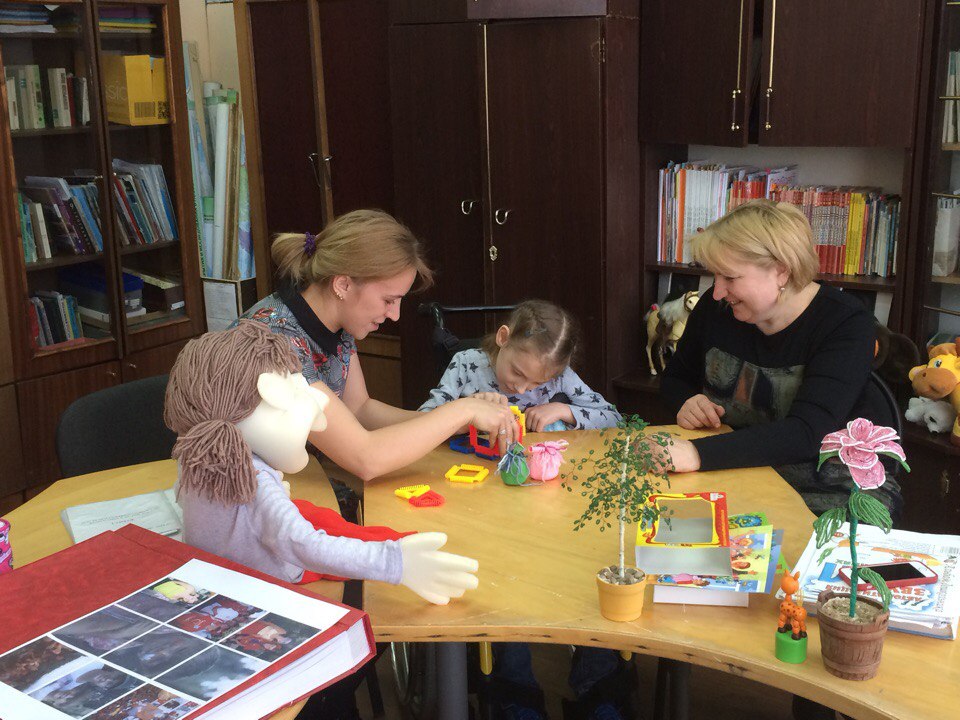 Среди основных задач первичной диагностики:

 1. Ознакомление с имеющейся информацией и сбор психологического анамнеза. 
2. Выявление жалоб и трудностей, связанных с обучением и воспитанием ребёнка, констатируемых родителями. 
3. Собственно психологическое обследование. 
4. Полный анализ полученных результатов.
 5. Составление рекомендаций по комплексному сопровождению ребёнка в образовательном пространстве.
Динамическое обследование
Обследование может проводиться, как планово, так и внепланово.
По структуре – близко к углубленному, хотя имеет свою специфику. Анамнестические сведения повторно не собираются. Фиксируются только изменения, произошедшие за истекший период.

 Цель – проследить динамику развития, 
эффективность обучения,
 развивающих и коррекционных
 мероприятий.
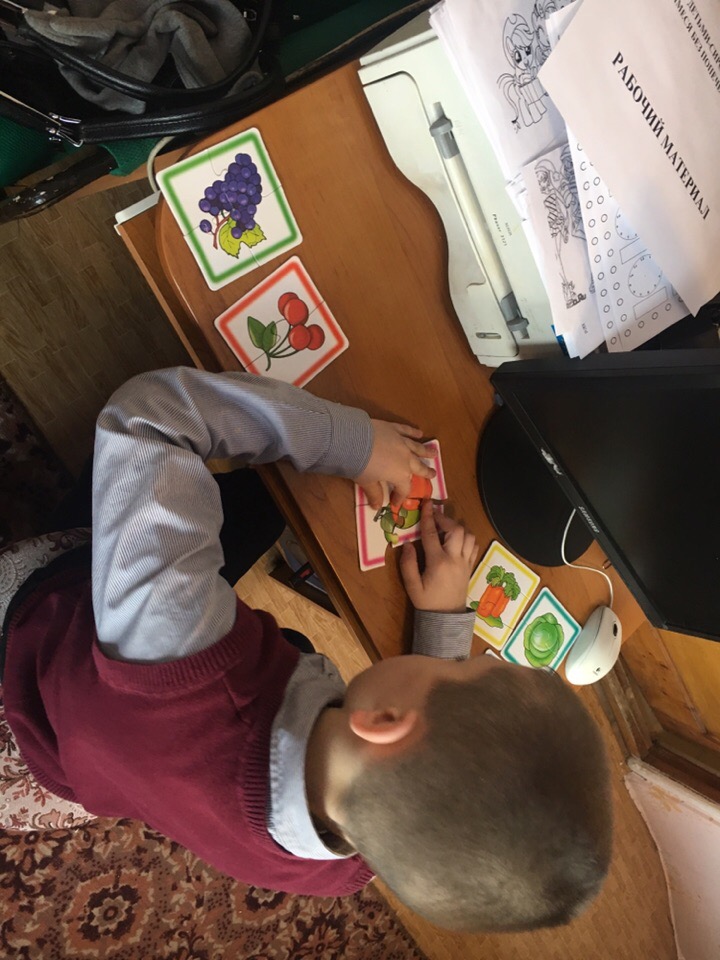 Итоговая психологическая диагностика
Итоговая диагностика проводится с целью анализа эффективности проведённой  коррекционной  и психолого-педагогической работы.
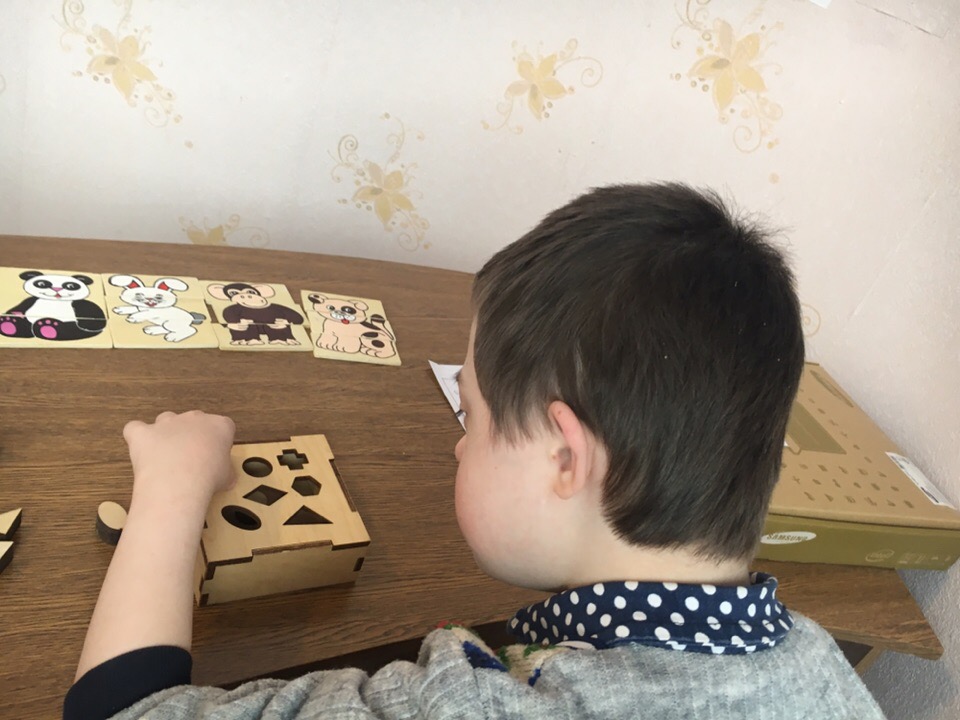 Психологическая коррекционная работа с детьми
Коррекционная работа – сфера деятельности, направленная на предотвращение/коррекцию интеллектуальных и эмоциональных отклонений в развитии детей.  
  Эффективная коррекционная работа приводит к позитивным изменениям в 
когнитивной, эмоциональной и 
поведенческой сферах.
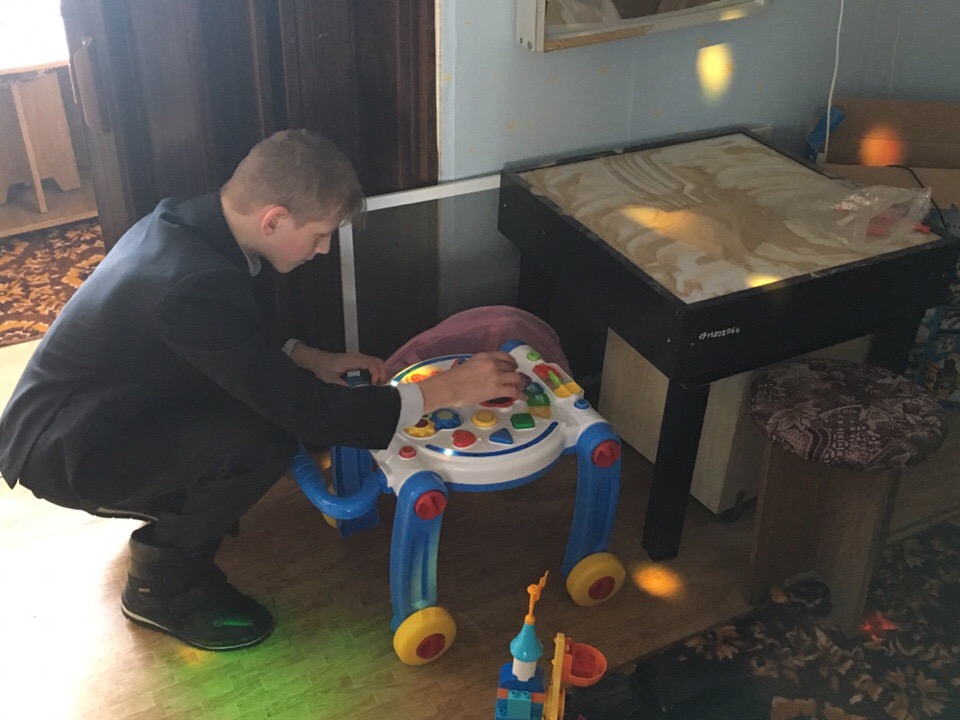 Методы практической коррекции
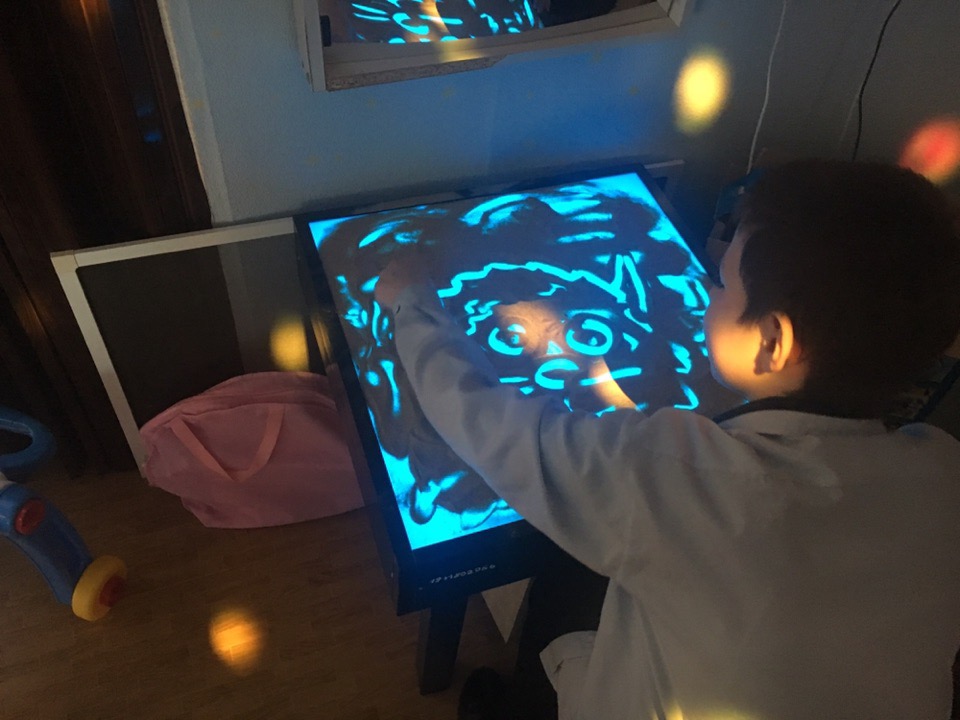 Игротерапия.
 Арт-терапия. 
Сказкотерапия
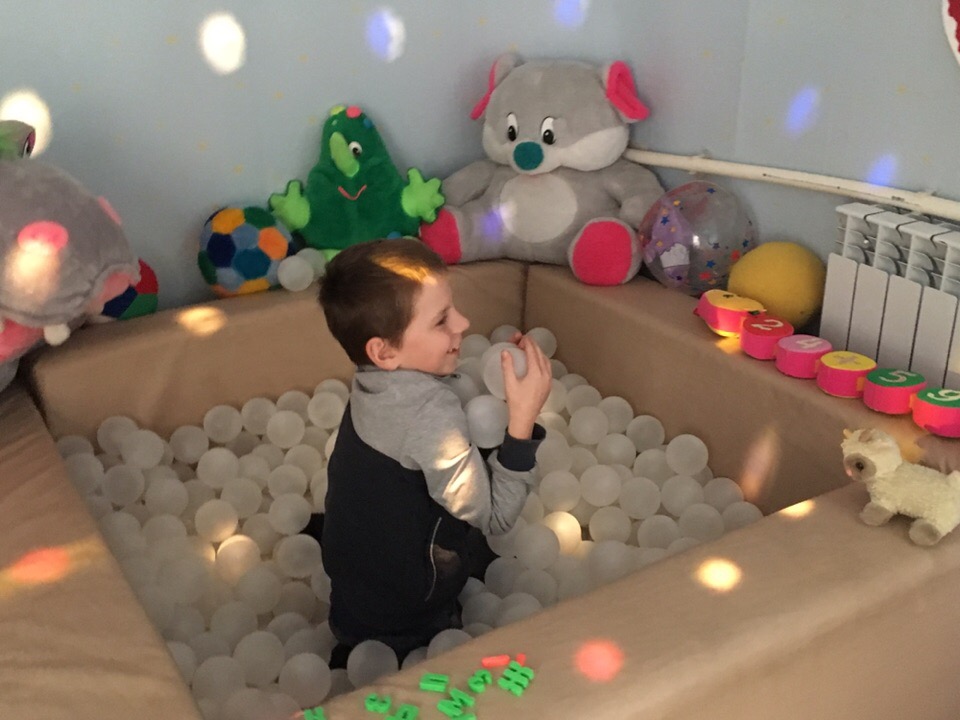 Психогимнастика. 
Песочная терапия. 
Релаксационные техники.
Игровая терапия – это метод психотерапевтического воздействия на детей с использованием игры.
 Игра оказывает сильное влияние на развитие личности. Игра способствует созданию близких отношений между участниками группы, снимает напряжённость, тревогу, страх перед окружающими, повышает самооценку, позволяет проверить себя в различных ситуациях общения. Уровень
развития ребёнка естественным образом 
выражается в его игре и активности.
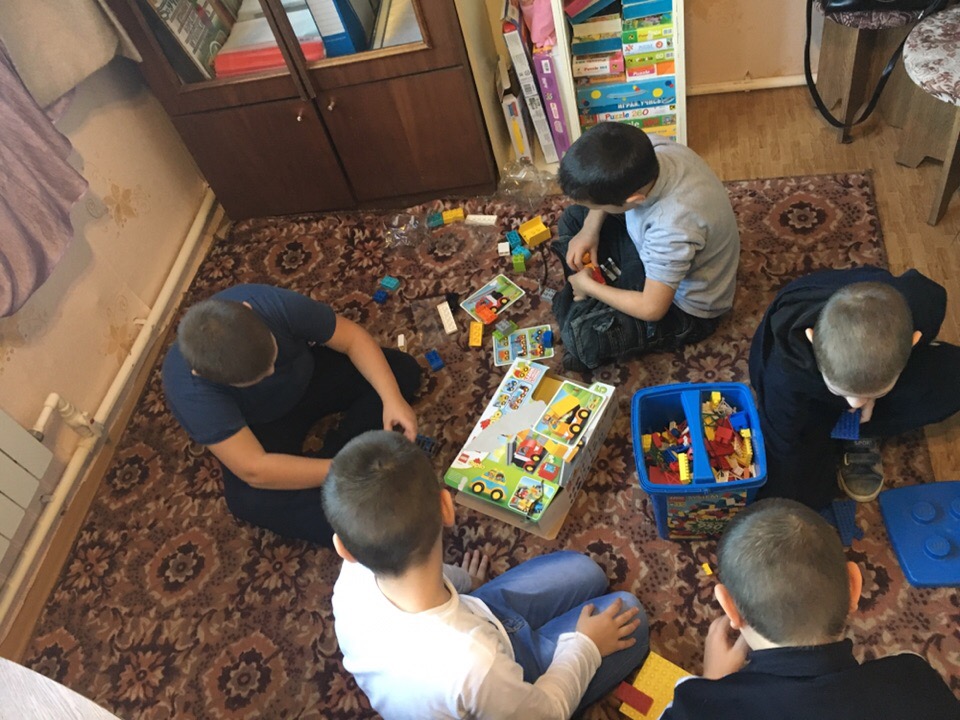 Арт-терапия – терапия искусством – это специализированная форма психотерапии, основанная на искусстве, в первую очередь изобразительном, и творческой деятельности. 
Используется как самостоятельный метод и как метод, дополняющий другие техники. 

Основная цель арт-терапии – гармонизация личности через развитие способности самовыражения и самопознания.
К методам арт-терапии относятся: сказкотерапия, куклотерапия, рисование. Все они могут использоваться как в индивидуальной, так и в групповой форме.
Релаксационные техники используются с целью снижения у детей уровня возбуждения, для снятия напряжения; для развития воображения.
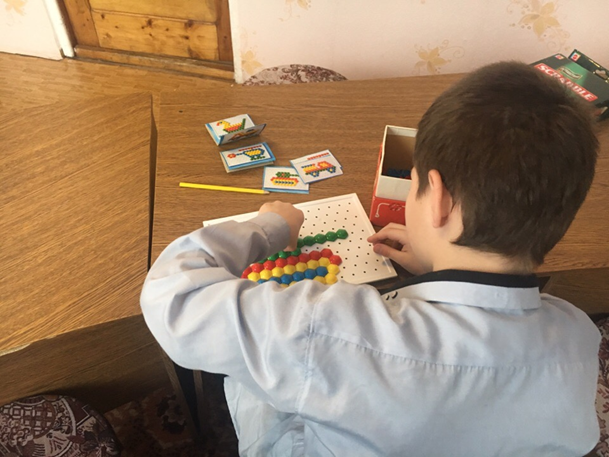 Психогимнастика – это курс специальных занятий (этюдов, упражнений и игр), направленных на развитие и коррекцию различных сторон психики ребёнка (как её познавательной, так и эмоционально-личностной сферы).
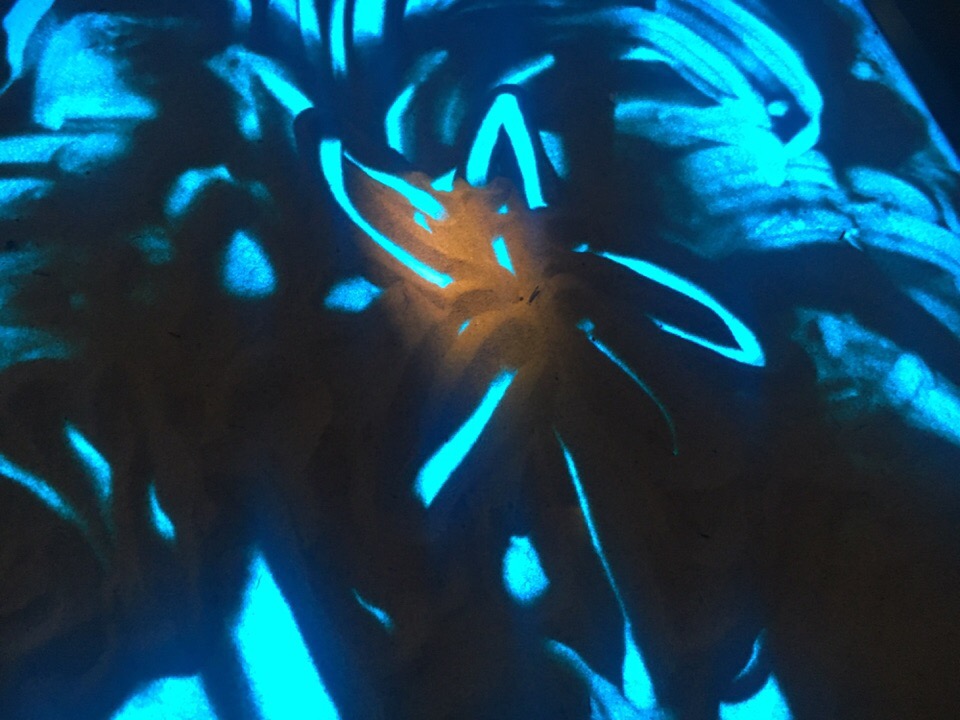 Коррекционно-развивающая работа в сенсорной комнате
Развитие и гармонизация эмоционально-волевой сферы детей:
снятие психоэмоционального напряжения;
саморегуляция и самоконтроль;
умение управлять своим телом, дыханием;
умение передавать свои ощущения в речи;
умение расслабляться, освобождаться от напряжения;
формирование представлений о положительных и отрицательных эмоциях;
уверенность в себе.
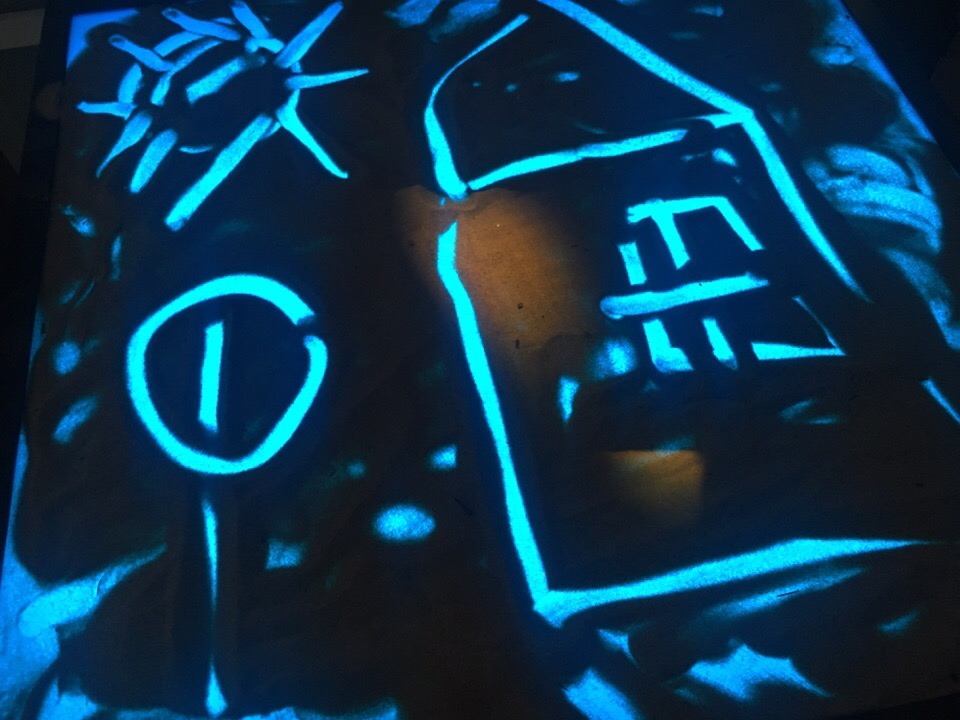 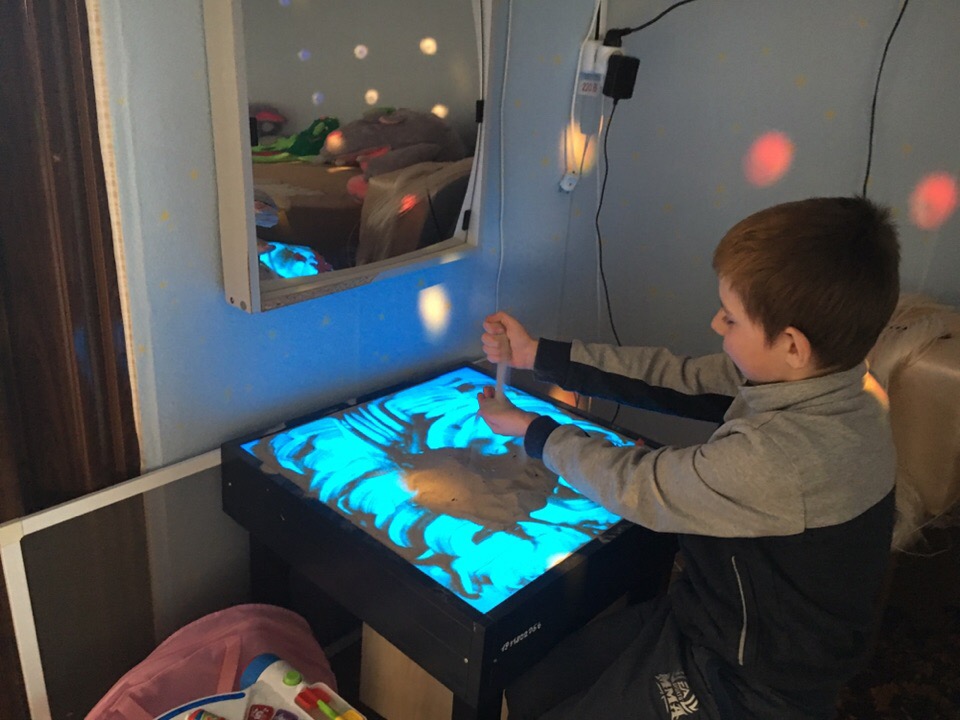 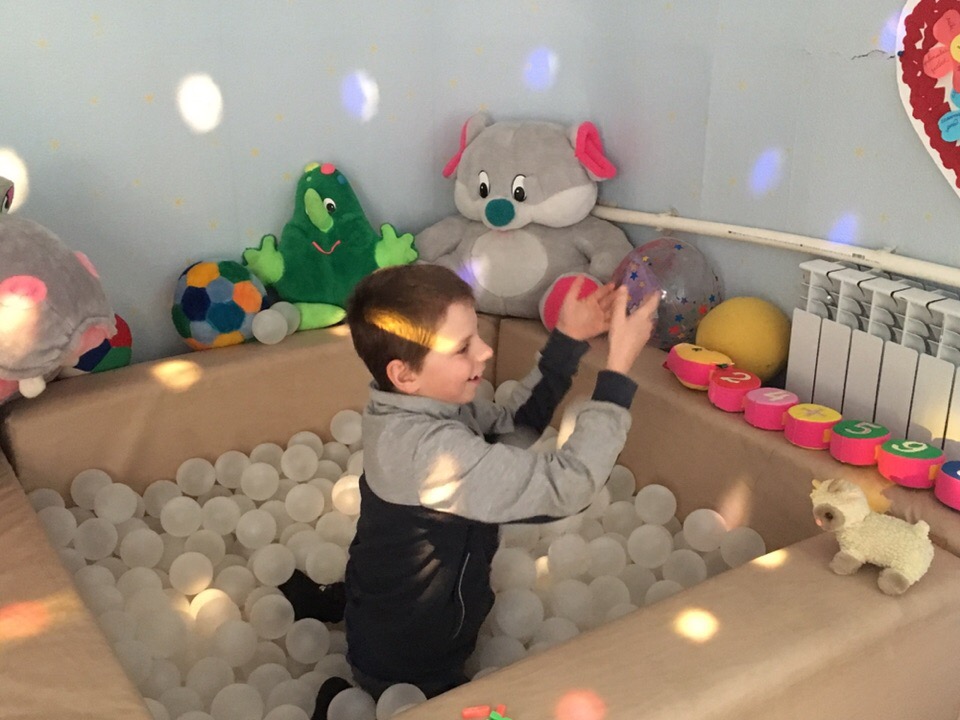 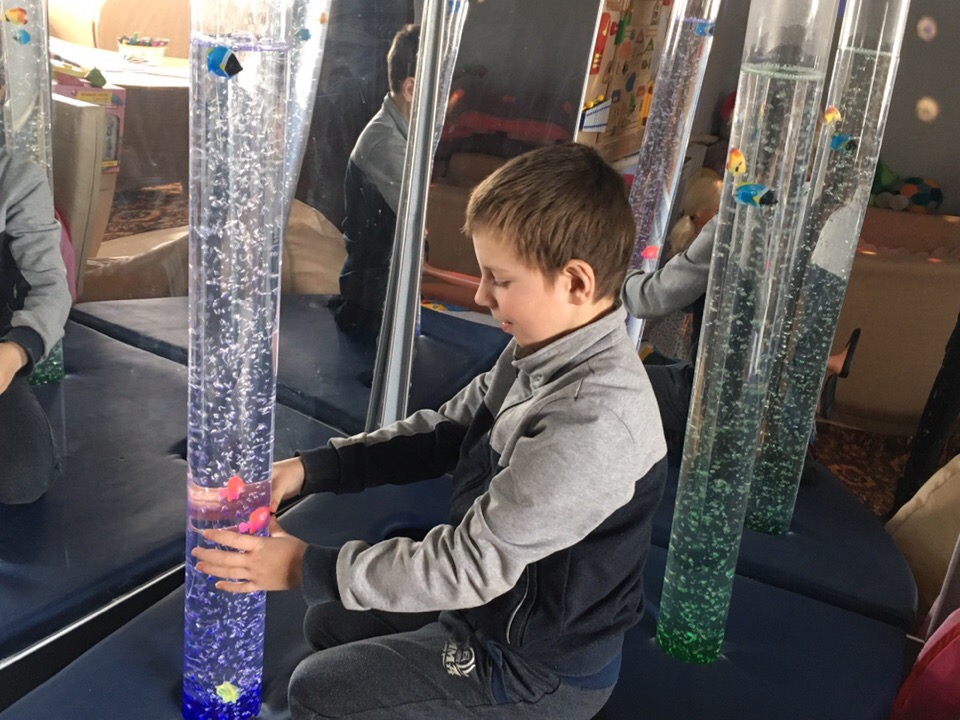 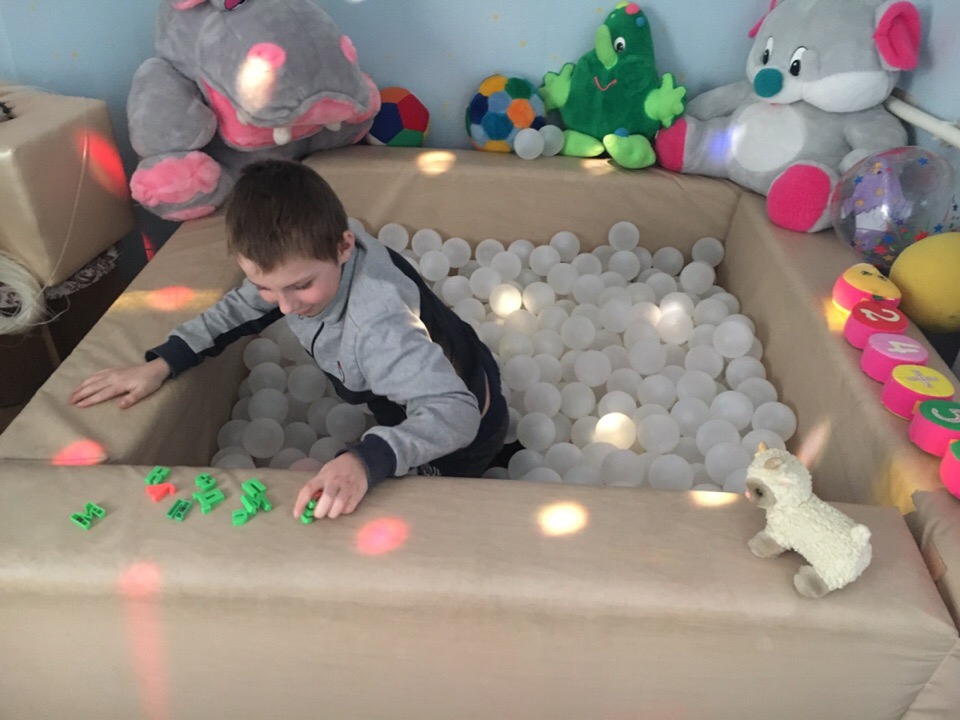 Консультативная работа
Цель: оптимизация взаимодействия участников образовательного процесса и оказание им психологической помощи при выстраивании и реализации индивидуальной программы воспитания и развития. Данная работа обеспечивает непрерывность специального сопровождения детей с ОВЗ и их семей по вопросам реализации дифференцированных психолого-педагогических условий обучения, воспитания, коррекции, развития и социализации.
Работа с родителями направлена на сохранение психологического здоровья детей через формирование общего воспитательного «поля» вокруг ребёнка, обеспечивающего согласованность воздействия взрослых.
Психологическое просвещение
Цель: создание условий для повышения психологической компетентности педагогов и родителей, а именно:
актуализация и систематизация имеющихся знаний; 
повышение уровня психологических знаний;
включение имеющихся знаний в структуру деятельности.
Различные формы просветительской деятельности, направленные на разъяснение участникам образовательных отношений (обучающимся, их родителям (законным представителям), педагогическим работникам) по вопросам, связанных с особенностями образовательного процесса и сопровождения обучающихся с ОВЗ.
Психопрофилактика
Цель: предотвращение возможных проблем в развитии и взаимодействии участников образовательного процесса.
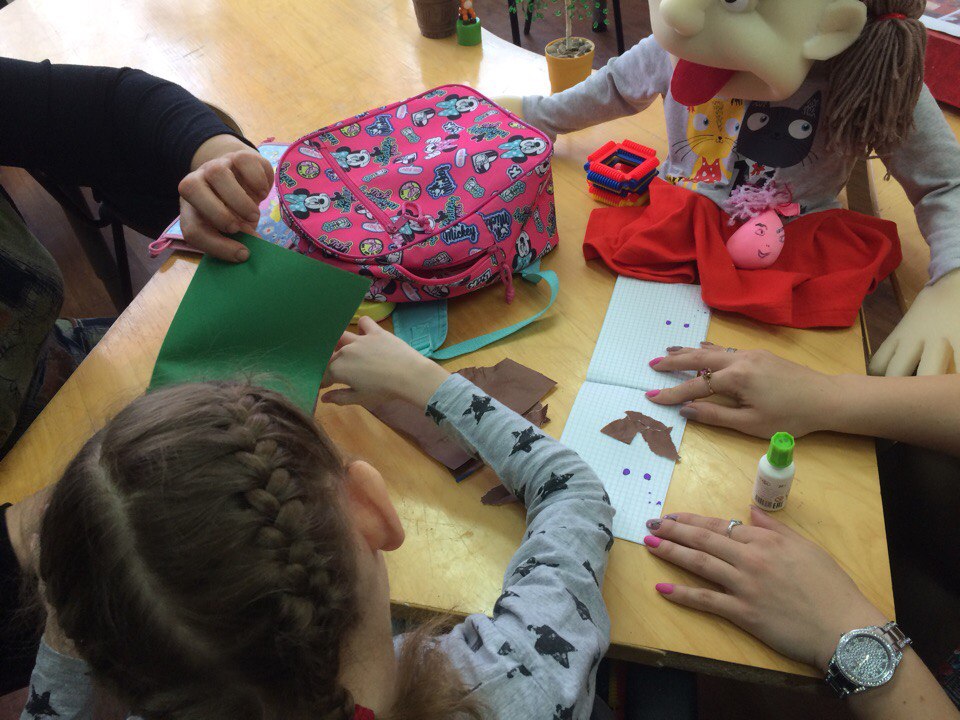 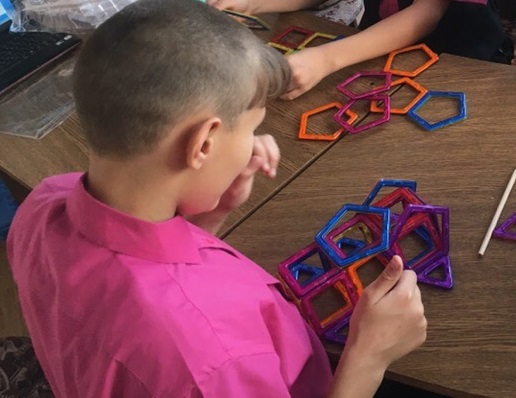 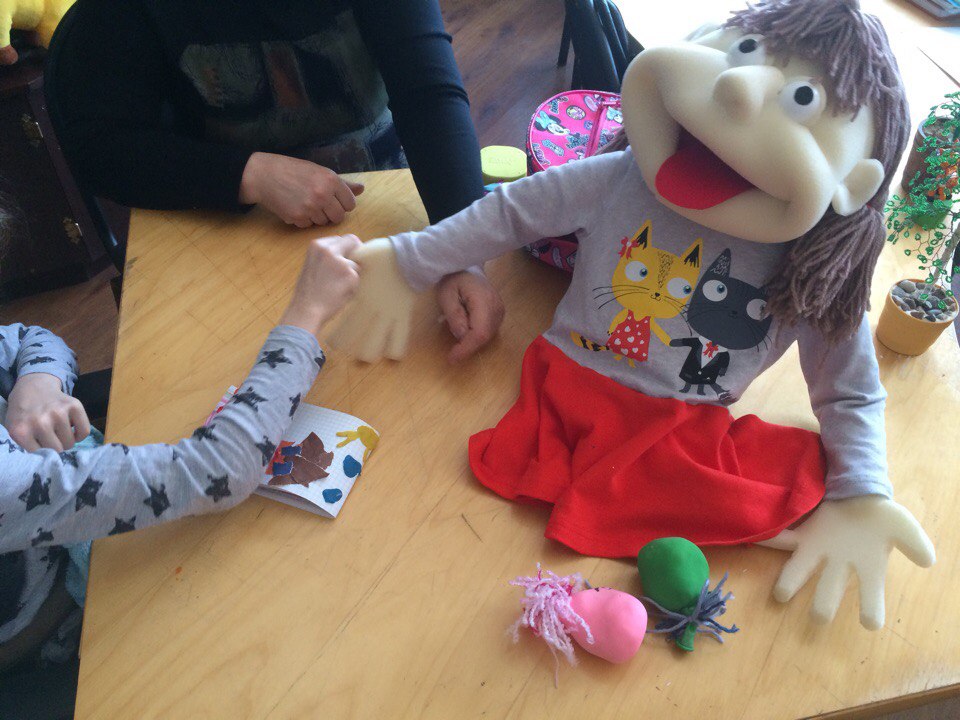 СПАСИБО ЗА ВНИМАНИЕ!